LOGO
Entreprise
Soutenu le <DATE> devant les membres de jury
ENCADRANT ISET : Prénom NOM
ENCADRANT ENTREPRISE :	Prénom NOM
RÉALISÉ PAR:
Prénom NOM
PLAN
Introduction
Présentation de l’entreprise
< Selon le PFE >
< Selon le PFE >
< Selon le PFE >
Conclusion et perspectives
[Speaker Notes: Les titres 3,4 et5 dépendent des sujets PFE et différent d’une discipline à une autre]
INTRODUCTION
Dans cette partie vous allez introduire le thème sous lequel s’intègre votre sujet ( Domaine , type …)
4
[Speaker Notes: Introduire le thème général dans lequel s’intégre votre sujet PFE]
Introduction
Présentation de l’entreprise
Conclusion et perspectives
PRÉSENTATION DE L’ENTREPRISE
Présenter l’entreprise 
Logo
Contact
Ses services 
Remarque! : deux diapositives au maximum et  l’organigramme n’est pas obligatoire
6
[Speaker Notes: Présentation de l’entreprise d’accueil, nom de l’entreprise, son logo, adresse, contact … Pour les sujets PFE internes, vous pouvez faire une présentation de l’ISET]
Exemple d’une description de l’entreprise
Titre 1
Titre 2
Description  Description 
Description  Description 
Description Description 
Description  Description
Description  Description 
Description  Description 
Description Description 
Description  Description
logo
Titre 4
Titre 3
7
[Speaker Notes: Vous pouvez utiliser ce type de diapositive pour présenter les services de l’entreprise, essayer d’ajouter des images descriptives toutefois c’est possible
Eviter surtout les paragraphes !!]
Introduction
Présentation de l’entreprise
Conclusion et perspectives
9
[Speaker Notes: Les diapositives vides sont censés contenir les points forts de votre travail pour mettre en valeur votre PFE]
85%
Exemple
70%
Exemple
65%
Exemple
55%
Exemple
40%
Exemple
10
[Speaker Notes: Vous pouvez utiliser ce type de diapositive pour les étudiants SEG]
11
Exemple d’une diapositive
Cas A
Cas B
Contenue
Contenue
50%
50%
Contenue
Contenue
75%
75%
Cas  A
Cas B
Description Description 
Description  Description 
Description  Description
Description Description 
Description  Description 
Description  Description
12
[Speaker Notes: Vous pouvez utiliser ce type de diapositive pour les étudiants SEG]
TITRE DE DIAPOSITIVE
……………………
……………..
……………………..
……………………
14
[Speaker Notes: A personnaliser selon votre besoin]
TITRE DE DIAPOSITIVE
……………………..
……………………….
……………………………..
………………………………………………………….
……………………………………………….
……………………………………………………………….
15
[Speaker Notes: A personnaliser votre besoin]
Introduction
Présentation de l’entreprise
Conclusion et perspectives
CONCLUSION ET PERSPECTIVES
………………………….
………………………….
………………………….
………………………….
………………………….
………………………….
17
[Speaker Notes: Décrire brièvement l’apport de ce stage coté professionnel et ouvrir des horizons en vu d’améliorer la solution présentée dans votre PFE]
MERCI POUR VOTRE ATTENTION
Conseils pour une meilleure présentation
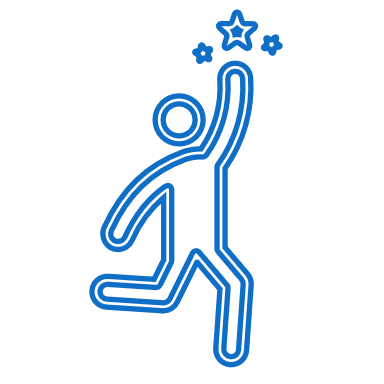 Eviter les paragraphes = 5 lignes/diapo (1 image =1000 mots)
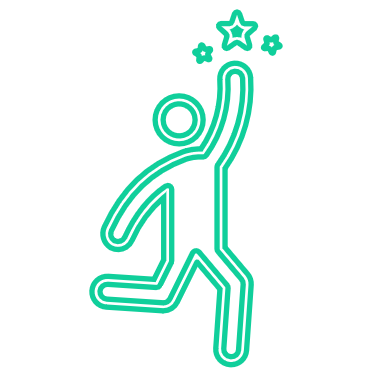 Pas plus que 3 couleurs pour toute la présentation
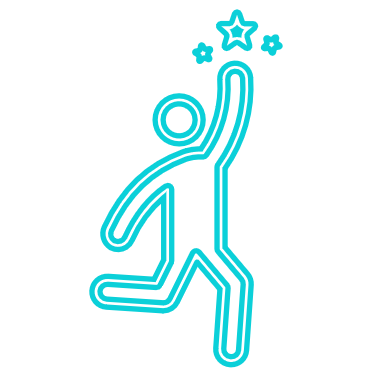 05
04
Vérifier la netteté des images et des diagrammes
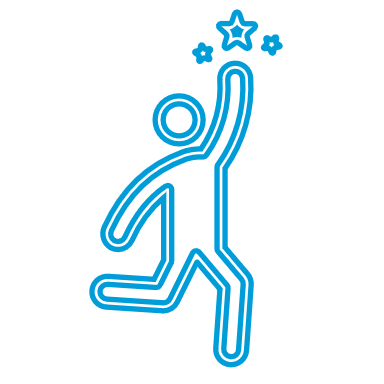 03
Ne pas utiliser plus que 2 ou 3 animations
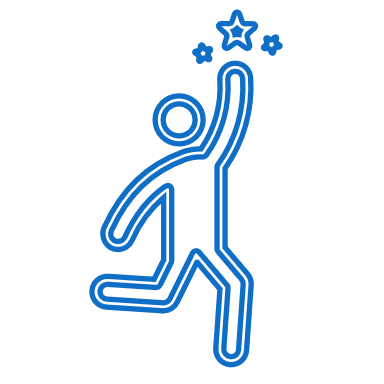 02
Ne pas oublier de numéroter les diapos
01